国際ロータリー第2780地区
横須賀南西ロータリークラブ　様
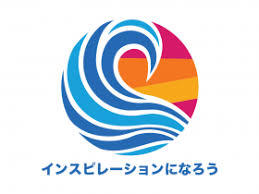 貴クラブ、会員増強・会員維持に向けた
卓話資料
２０１８年 8月８月 ２７日
国際ロータリー第2780地区
2018-2019年度　地区会員増強・会員維持委員会
2018-2019年度　地区会員増強・維持委員会＿卓話資料
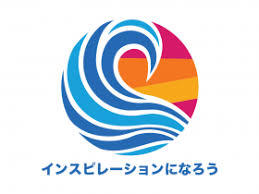 １
会員増強・会員維持活動の前提
まずはじめに、
会員増強活動（または会員維持活動）の前提を整理する事からはじめます。
★会員増強（会員維持）、３つの前提とは？
会員増強活動の成果・結果が、
偶発的にあがる事はない！
会員増強活動の成果には、
必ず原因が存在する！
前提①
即効性の高い、
会員増強手法、テクニックはない！
工夫・改善の継続こそ、
会員増強活動である！
前提②
会員増強活動の工夫・改善に
正解はない！
クラブの実情に見合った
活動を模索する事が重要！
前提③
１
2018-2019年度　地区会員増強・維持委員会＿卓話資料
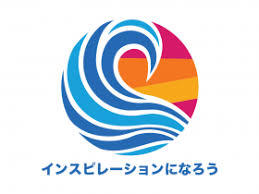 ２
会員増強・会員維持活動の俯瞰図
魅力あるクラブを創ること！
会員増強・維持活動を継続的に実践することはクラブ運営の両輪！
両輪が噛み合えば、
クラブがやりたい事の
実現精度が高まる！
独自手法による
会員増強・維持活動
クラブがやりたい事の実現
クラブの伝統と
アイデンティティーの確立
操舵輪
会員増強・維持活動の
凡事徹底
魅力あるクラブ創り
駆動輪
過去
現在
未来
２
2018-2019年度　地区会員増強・維持委員会＿卓話資料
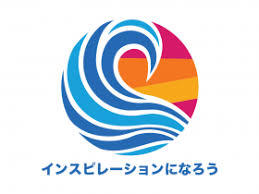 ３
会員増強（維持）活動の凡事徹底
会員増強（維持）活動の最短ルートは、遠回りの様でも、
当たり前なコト（凡事）を、当たり前に継続（徹底）することに尽きる！
Act.①
入会予定者リスト作り
内容と詳細
ポイント
凡　事・徹　底
会員一人、１名以上、思いつく人をリストアップ！
　＊過去に勧誘して断られた人！
　＊現在、勧誘中の人、他クラブと争奪戦の人！
　＊誘った事はないけれど、是非入会して欲しい人！
会員増強活動は
まずリスト作りから！
Act.②
入会予定者リストの共有
入会予定者リストを共有するだけで思わぬ発見が！
　＊同じ人を複数の会員がリストアップしていたり
　＊入会困難と思っていた人と、親しい会員がいたり
　＊誰も知らない入会予定者がリストアップされたり
リストを共有すれば
必ず発見がある！
Act.③
入会予定者への
接触＆面談の実践
最重要（次頁で詳細説明）
入会予定者リストを共有することで、
思わぬ発見を実感できたら、
入会予定者への接触＆面談は自然に行われる！
事前準備と
入会阻害要因を
適時、話し会う場が重要
Act.④
接触交渉のチェックと
リストのスクリーニング
入会予定者への接触＆面談を通じて、
入会予定者リストのスクリーニングとブラッシュアップ！
このリストがクラブの貴重な財産になる。
リストは陳腐化する！
常にリストを最新化
する！
３
2018-2019年度　地区会員増強・維持委員会＿卓話資料
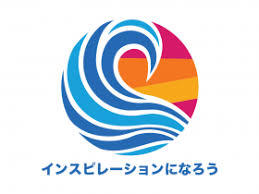 □　ロータリーと他の奉仕団体との違いは整理されているか？
クラブの魅力・特長を
明確にすることが
重要！
□　クラブの魅力、特長は明確かつ整理されているか？
Ex.1)　海外向けの奉仕に力を入れているクラブです！
Ex.2)　将来を担う子供達を対象にした奉仕を色々やっているクラブです！
Ex.3)　毎回の例会に出席したくなる、充実したプログラムが特長のクラブです！
Ex.4)　〇歳から〇歳の４世代に渡る会員構成のクラブ！先輩達から色々学べます！
□　他ロータリークラブとの違いは明確かつ整理されているか？
Ex.1)　地域内で格式と伝統のあるクラブです！
Ex.2)　何たって、地域の重鎮が在籍しているクラブです！
Ex.3)　奉仕活動に積極的に取り組み、奉仕をしたい人が大勢集まっているクラブです！
Ex.4)　会員の〇％が入会３年未満！　伝統はないけれど勢いのあるクラブです！
入会して欲しい
理由を明確にする
ことが重要！
接触交渉の準備②
接触交渉の準備①
入会予定者への接触＆交渉に向け必ず準備する事は？
入会予定者に接触＆交渉する以前に必ず準備しておく事は？
□　対象となる入会予定者への期待事項は検討されているか？
・ 海外向けの奉仕に、あなたの経験が必要なんです！
・ クラブの活性化のために、あなたのリーダーシップを発揮して下さい！
・ 自由な発想で、一緒にクラブの伝統を創り上げていきませんか・・・？
□　対象の入会予定者への、効果的な接触方法は検討されているか？
・ 対象の入会予定者に誰がコンタクトをとることが効果的か？
・ どういうコンタクト（電話・ｍａｉｌ等、DM、仕事上の接点）が効果的か？
・ どのタイミング（〇〇例会、同好会、炉辺会合）に誘うのが効果的か？
４
2018-2019年度　地区会員増強・維持委員会＿卓話資料
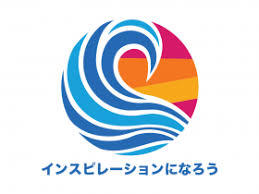 Ex.1)　毎回の例会に出席できない！
Ex.2)　仕事を中断しなければならないので昼例会は難しい！
Ex.3)　〇曜日は会社の会議があるので例会出席は難しい！
Ex.4)　創業間もないため、仕事が忙しくて例会に出席できない！
□　時間的な阻害要因を解除する制度・殺し文句はあるか？
□　年齢的な阻害要因を解除する制度・殺し文句はあるか？
□　金銭的な阻害要因を解除する制度・殺し文句はあるか？
□　人脈的な阻害要因を解除する制度・殺し文句はあるか？
ここに列挙した項目は
よく耳にする
入会の阻害要因！
Ex.1)　ロータリーはご年配の方が多い！　自分には年齢的に早すぎる・・・
Ex.2)　もう少し若い時なら入会も考えられた！　年齢的に遅すぎる・・・
阻害要因
解除の難易度
Ex.1)　創業直後（または景気が悪く）で収入が不安定！
Ex.2)　会社を引退した（または第一線からの退いて）ので収入が不安定！
Ex.3)　独自に寄付行為をしているので、ロータリーに入会するまでもない・・・
接触交渉の準備③
対象となる入会予定者への接触交渉に向け、想定される阻害要因は？
Ex.1)　他の奉仕団体に加盟しているので、ロータリーへの入会は出来ない！
Ex.2)　他クラブからも誘われているので、義理を考え何処にも入会できない！
Ex.3)　苦手な人がいるので入会は気がひける！
阻害要因に対して
解除の方法を
準備する必要あり！
高
５
2018-2019年度　地区会員増強・維持委員会＿卓話資料
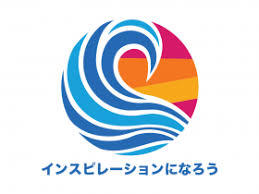 ４
独自手法による会員増強・維持活動
会員増強（維持）活動を凡事を徹底をすれば、新たな課題が見えて
クラブ独自の会員増強（維持）の手法・やり方が見えてくる。
凡事徹底をせず、
こちらを着手するのはハードルが高い
新たな課題として
クラブ独自の手法・やり方（案）
タウン誌、中吊り広告などメディアを使った会員募集広告の展開
仮説①
入会予定者リストに載らない、
潜在的な会員候補を発掘したい
クラブ機関紙などの発行による潜在候補者の啓蒙と発掘
クラブのWEBサイトへのアクセス数をアップするSEO対策やブログの発信
仮説②
クラブ運営の仕組みを改善し、
より効率的に会員候補を
発掘したい
例会運営の輪番制により、運営責任となった会員が会員候補者を連れてくる
クラブの奉仕活動にご協力いたたくサポーター市民・団体の組織化
会員候補者への定期的ビフォアーフォローシステムの実践
仮説③
制度の見直しにより
入会のハードルを下げたい
例会数や入会金、年会費などの見直しによる入会阻害要因の解除
これら手法・やり方を
実行するには、
クラブ内の調整が必要
体験・トライアル入会制度による入会候補者の門戸解放
仮説④
クラブの存在価値を高め、
入会したいと思う人が増える
状態を目指したい
クラブ戦略計画の策定・運営によるクラブのプランティング
著名人（政財界人・文化人・プロスポーツ選手、地域の名士等）の会員化
手法・やり方の実例は、12/4の会員増強事例セミナーにて発表！
６
2018-2019年度　地区会員増強・維持委員会＿卓話資料
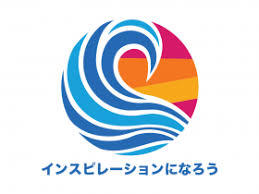 皆様。
卓話のご清聴、
誠に有難うございました。
2018-2019年度　地区会員増強・維持委員会＿卓話資料